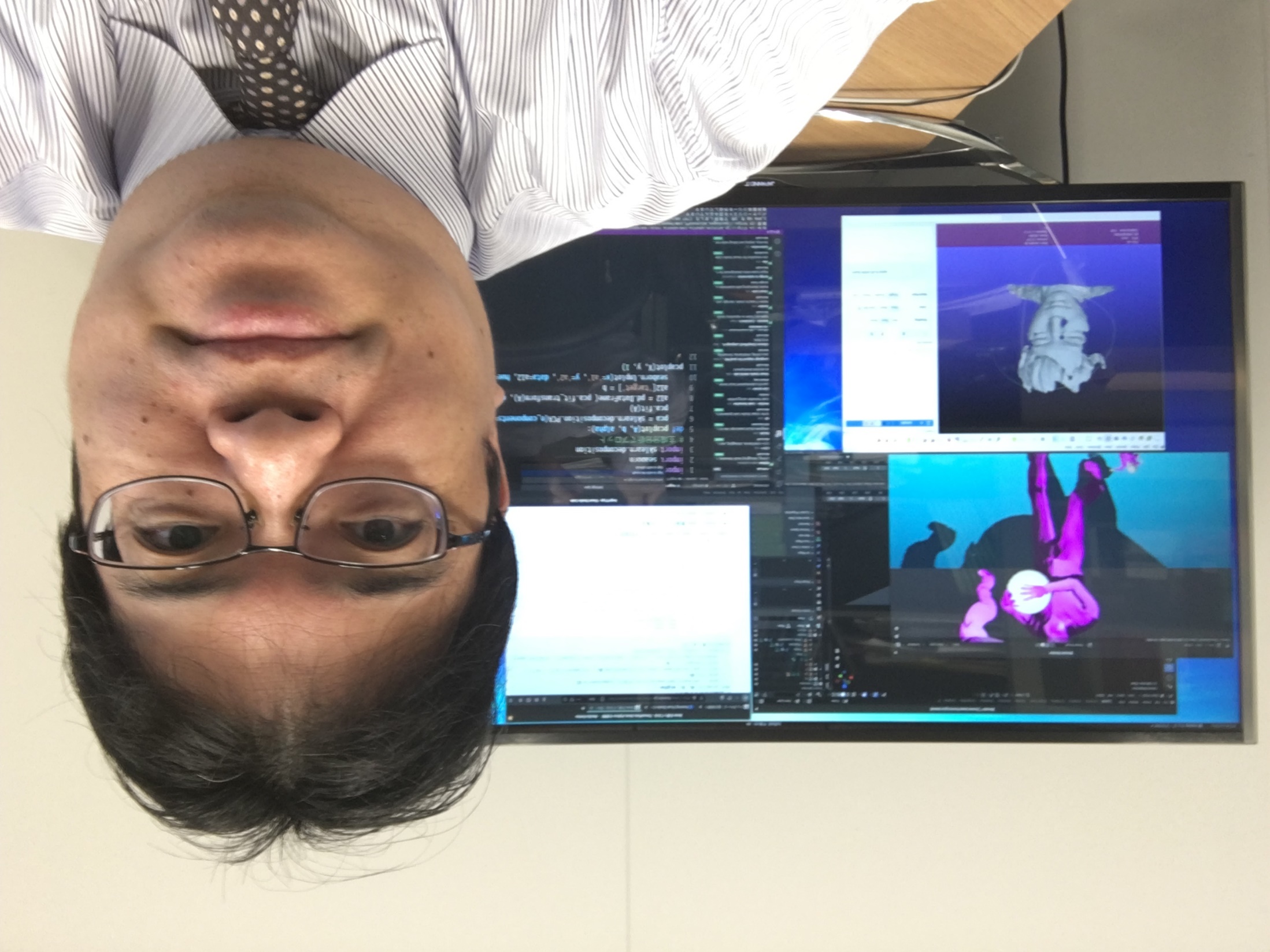 po-9. クラス階層，継承
トピックス：クラス階層，継承（Python Tutor による演習）
URL: https://www.kkaneko.jp/pro/po/index.html
（Python プログラミングの基本）
金子邦彦
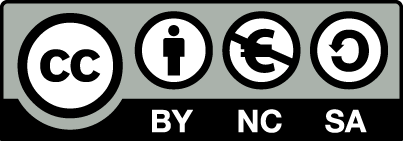 1
全体まとめ
クラス階層では，複数のクラスが親子関係をなす
子クラスの定義では，親クラスの指定，親クラスの __init__ へのアクセスを行う





親クラスの属性とメソッドは，子クラスに継承される
子クラスにおいて，同じ名前のメソッドが別定義されることもある
親クラスの指定
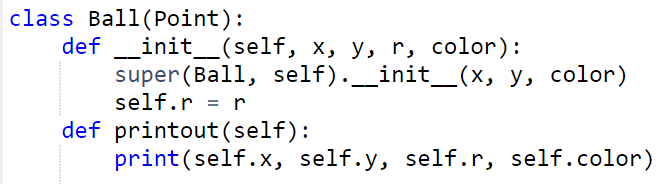 親クラスの __init__ へのアクセス
2
アウトライン
3
クラス Ball
２つのオブジェクトともに，
　同じクラス Ball
　と考えることができる
オブジェクト
半径 1，場所（8, 10）
色 blue
オブジェクトは属性を持つ．
　半径，場所，色などの属性を
　考えることができる．

メソッドは，オブジェクトに
　属する操作や処理．
　確認や属性の変化のための
　メソッドを考えることができる．
オブジェクト
半径 3，場所（2, 4）
色 green
4
クラス定義の例
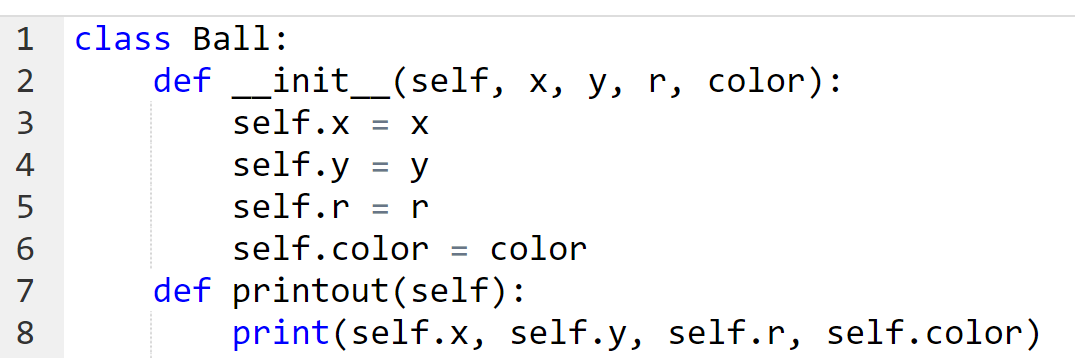 クラス名: Ball
メソッド: __init__, printout
属性: x, y, r, color
  ※ __init__ は，オブジェクト生成のためのメソッド
5
Python Tutor の起動
① ウェブブラウザを起動する

② Python Tutor を使いたいので，次の URL を開く
	http://www.pythontutor.com/

③ 「Python」をクリック　⇒ 編集画面が開く
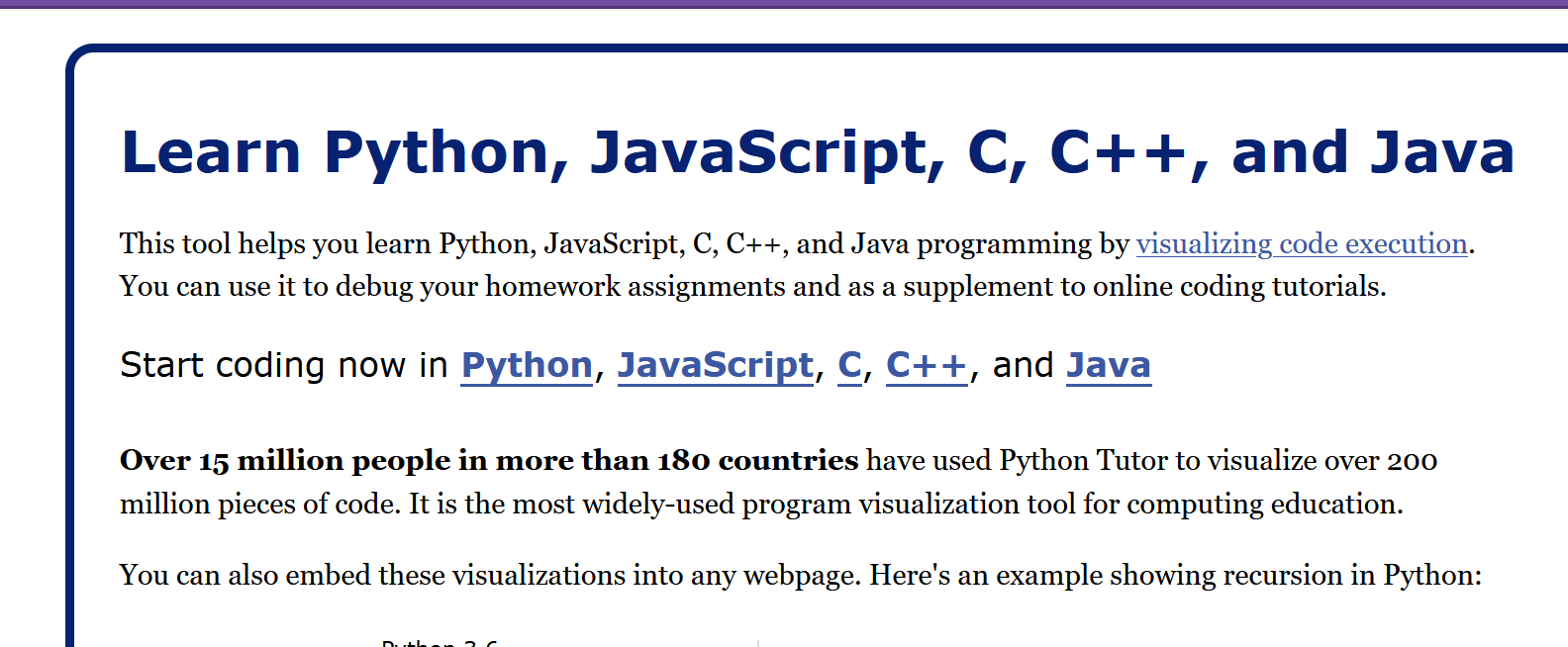 6
Python Tutor でのプログラム実行手順
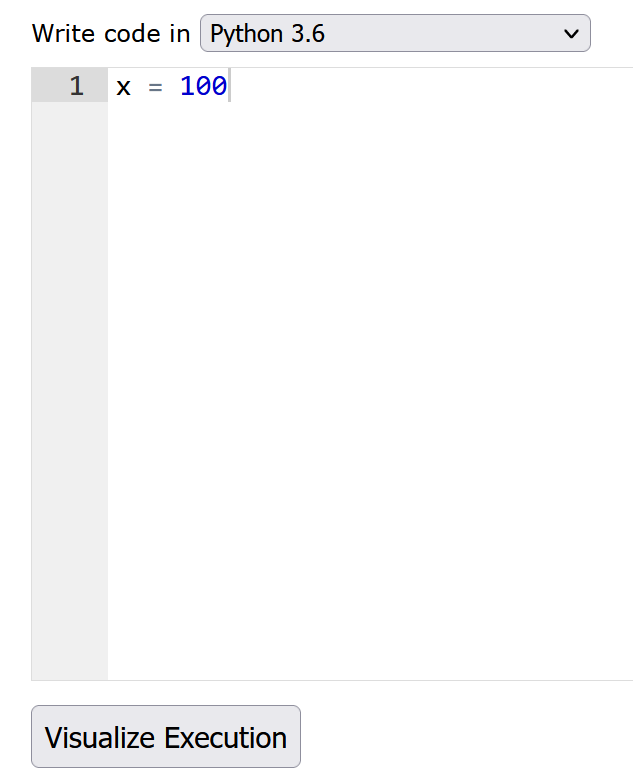 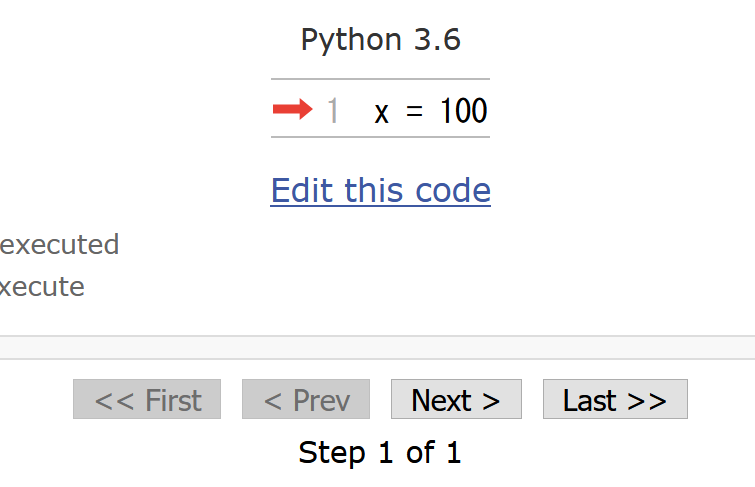 (1)「Visualize Execution」をクリックして実行画面に切り替える
(2)「Last」をクリック．
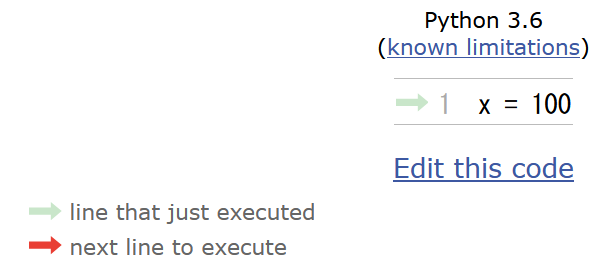 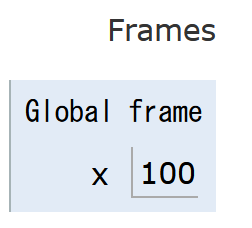 (4)「Edit this code」をクリックして編集画面に戻る
(3) 実行結果を確認する．
7
Python Tutor 使用上の注意点①
実行画面で，次のような赤の表示が出ることがある → 無視してよい
　　過去の文法ミスに関する確認表示
　　邪魔なときは「Close」
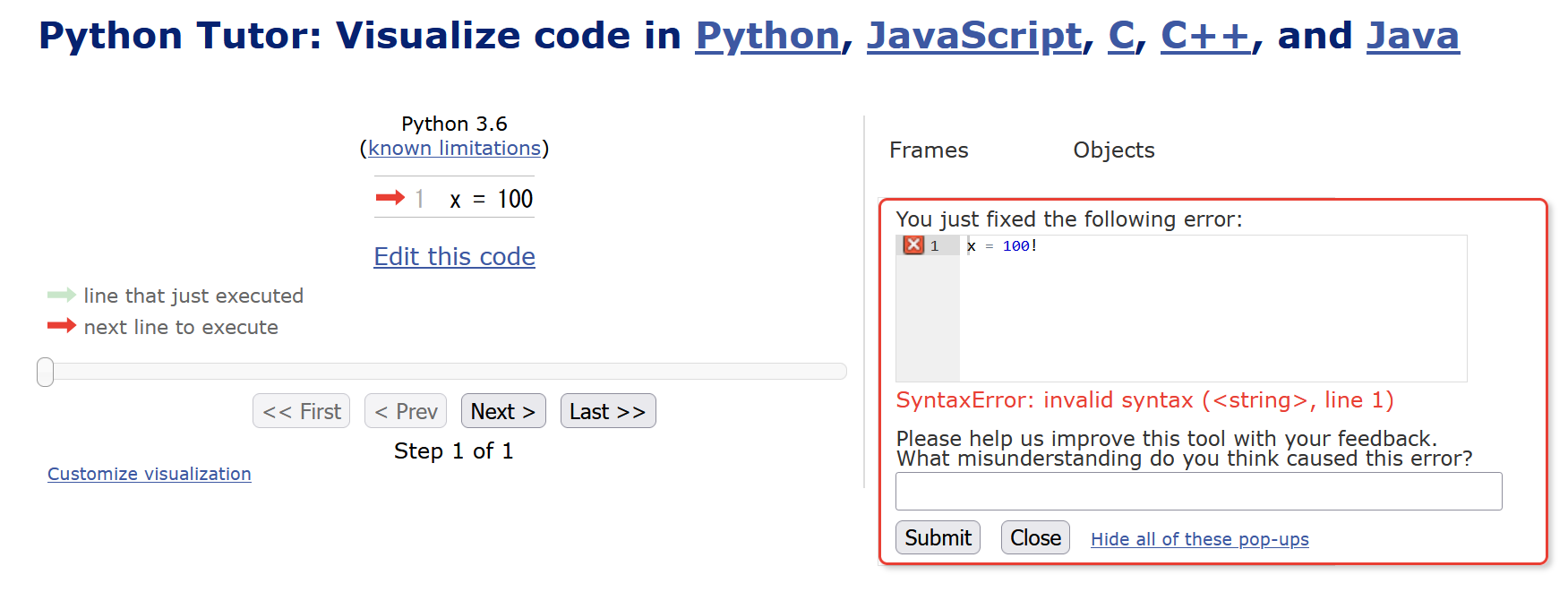 8
Python Tutor 使用上の注意点②
「please wait ... executing」のとき，１０秒ほど待つ．



　

→　混雑しているときは， 「Server Busy・・・」 
    というメッセージが出ることがある．
　混雑している．少し（数秒から数十秒）待つと自
　動で表示が変わる（変わらない場合には，操作を
　もう一度行ってみる）
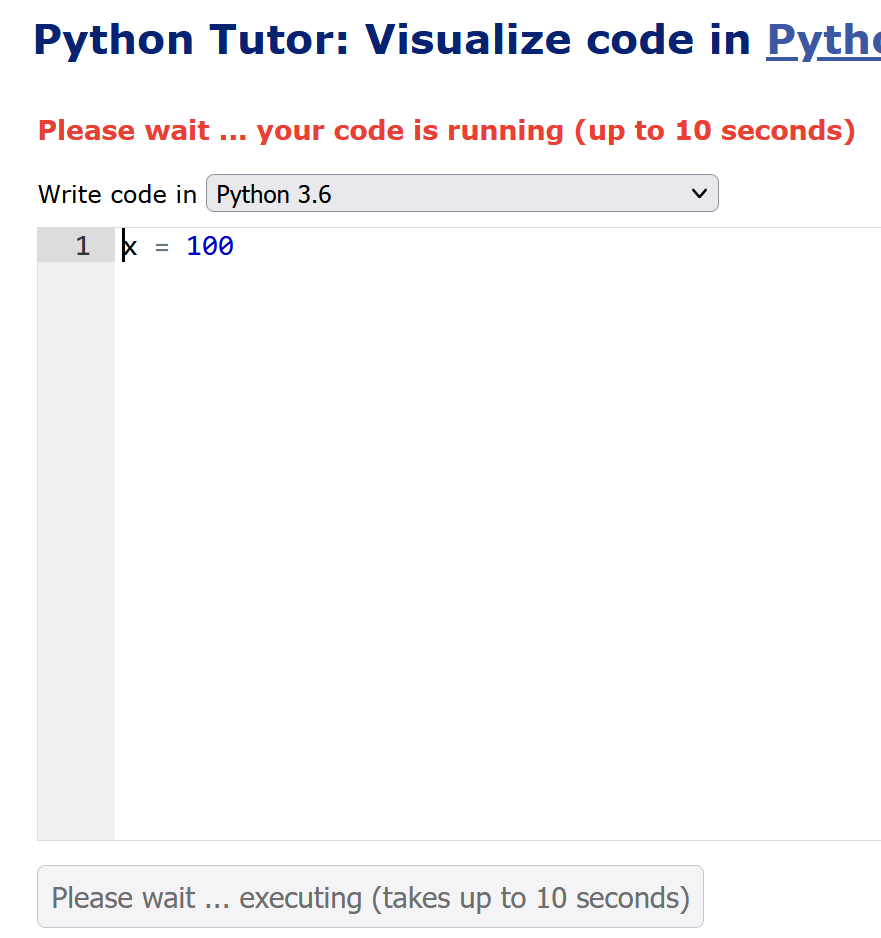 9
9-1. クラス階層
10
クラス階層
クラス階層では，複数のクラスが親子関係をなす
クラスA
親
親
子
子
クラスB
クラスC
親
子
クラスD
11
クラス Point
クラス Ball
オブジェクト
オブジェクト
場所（1, 2）
色 red
半径 1，場所（8, 10）
色 blue
オブジェクト
半径 3，場所（2, 4）
色 green
12
Point クラス定義の例
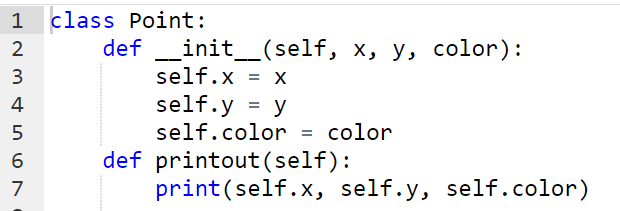 クラス名: Point
メソッド: __init__, printout
属性: x, y, color
  ※ __init__ は，オブジェクト生成のためのメソッド
13
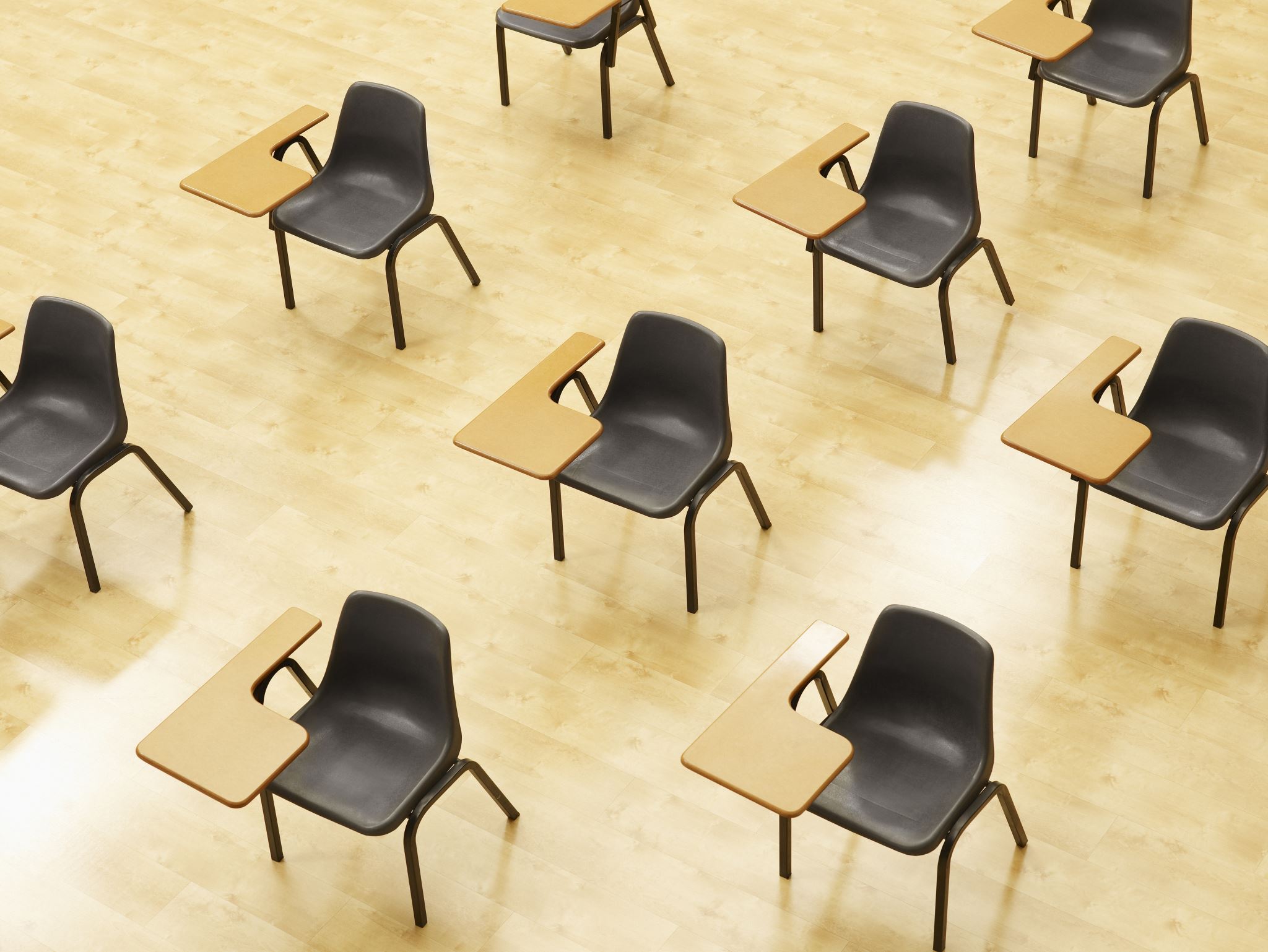 演習
資料：15 ～ 16

【トピックス】
クラス定義
オブジェクト生成
メソッドアクセス
14
① Python Tutor のエディタで次のプログラムを入れる
クラス定義，オブジェクト生成，メソッドアクセス
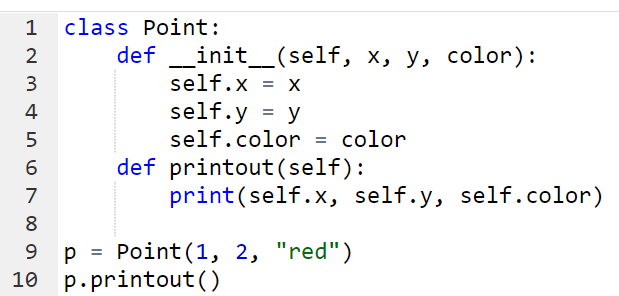 クラス定義
オブジェクト生成
メソッドアクセス
字下げも正確に
15
② 実行し，結果を確認する
メソッド printout
による表示
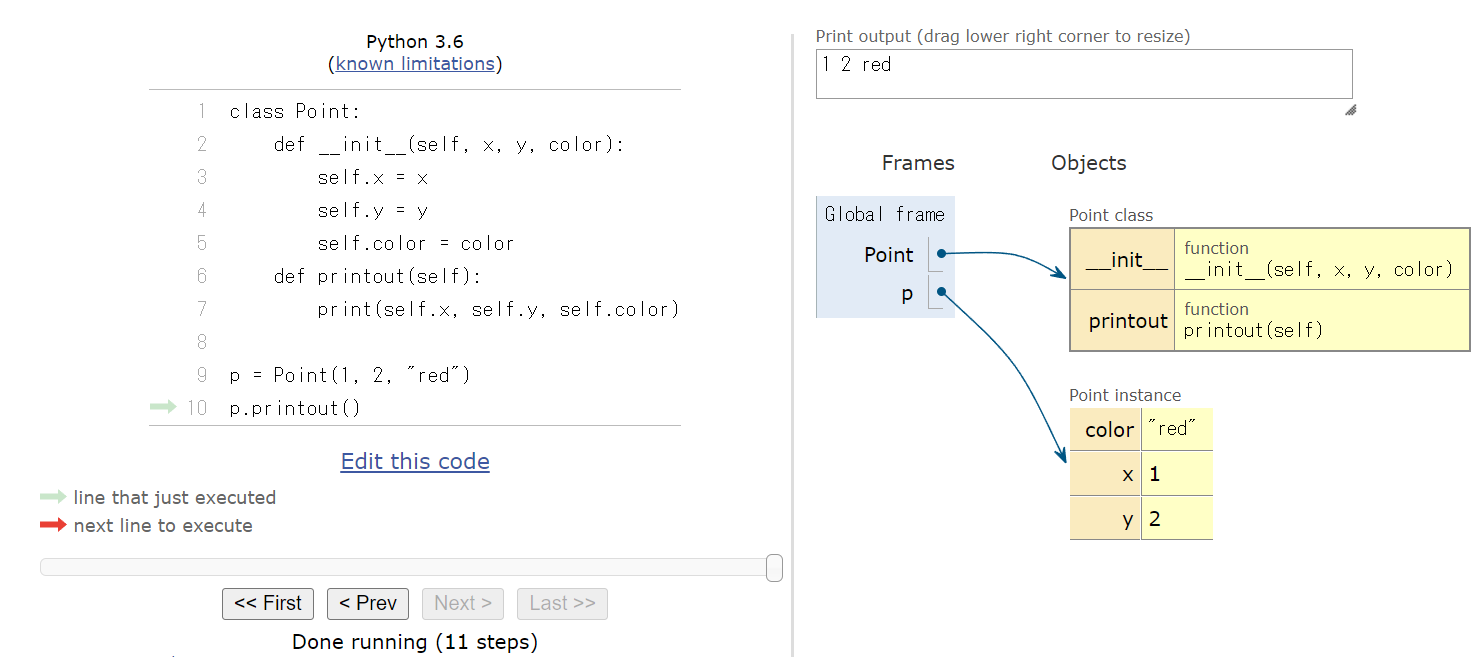 オブジェクト c
「Visual Execution」をクリック．そして「Last」をクリック．結果を確認． 「Edit this code」をクリックすると，エディタの画面に戻る
16
Ball クラス定義の例（クラス階層を考えない場合）
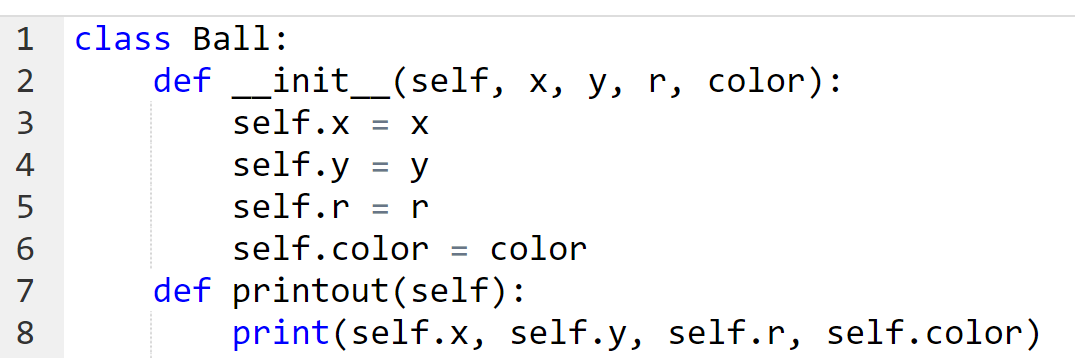 クラス名: Ball
メソッド: __init__, printout
属性: x, y, r, color
  ※ __init__ は，オブジェクト生成のためのメソッド
17
類似した 2つのクラス
Point					      Ball
属性				    	      属性 
  x					        x
  y					        y
  color				        color
					        r
メソッド　　　　　　　　　　  メソッド
 printout				        printout
x, y, color は同じ
r の有り無しが
違う
printout は名前は
同じだが，中身が違う
18
Point クラスと Ball クラスの定義の例（クラス階層を考えない場合）
Point					Ball
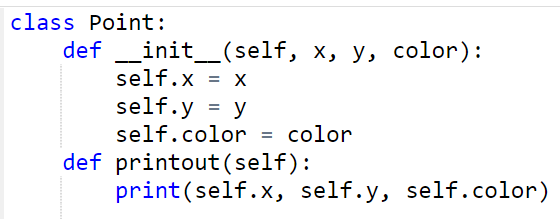 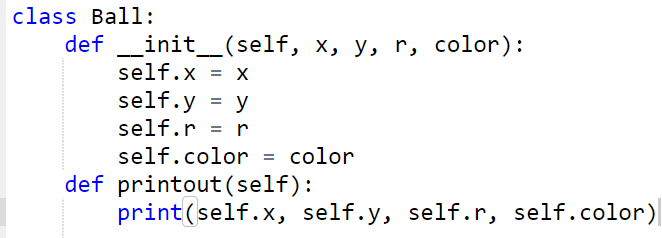 x, y, color は同じ
同じようなプログラムを繰り返し書きたいですか？
→ No. クラス階層により解決
19
Point クラスと Ball クラスの定義の例（クラス階層を考える場合）
Point					Ball
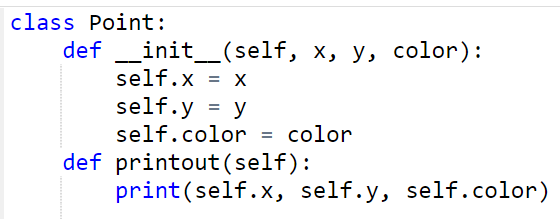 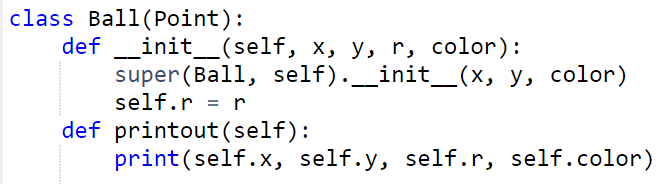 x, y, color について
繰り返し書くことはなくなる
20
class Ball(Point) 
　 Ball クラスは Point クラスの子である
Point					Ball
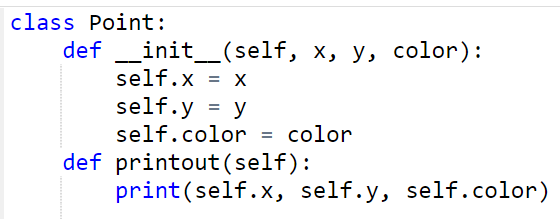 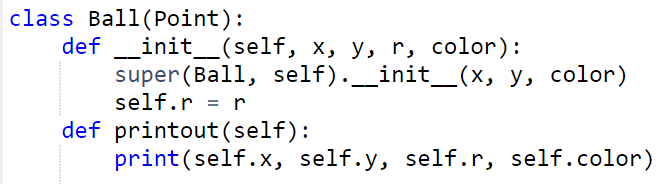 super(Ball, self).__init__(x, y, color) 
　 親クラスである Point クラスの
　メソッド  __init__ にアクセス．
　その引数は x, y, color
21
クラス階層を考える場合と考えない場合の違い
Point
Point
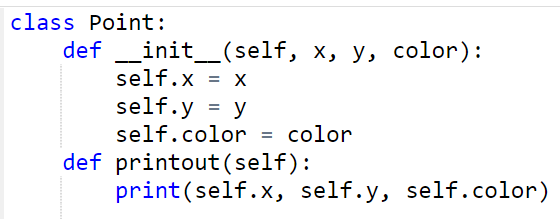 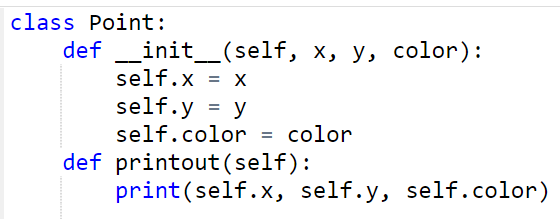 働きは
同じ
Ball
Ball
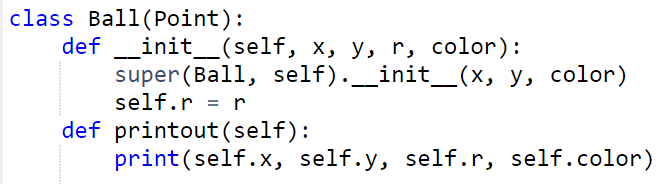 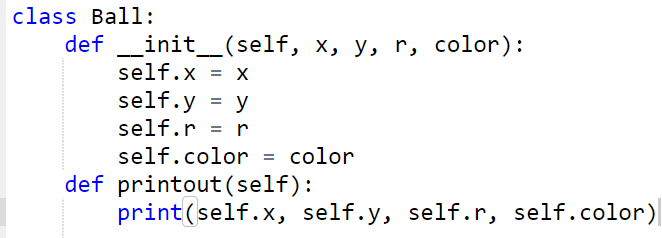 クラス階層を考えない
クラス階層を考える
22
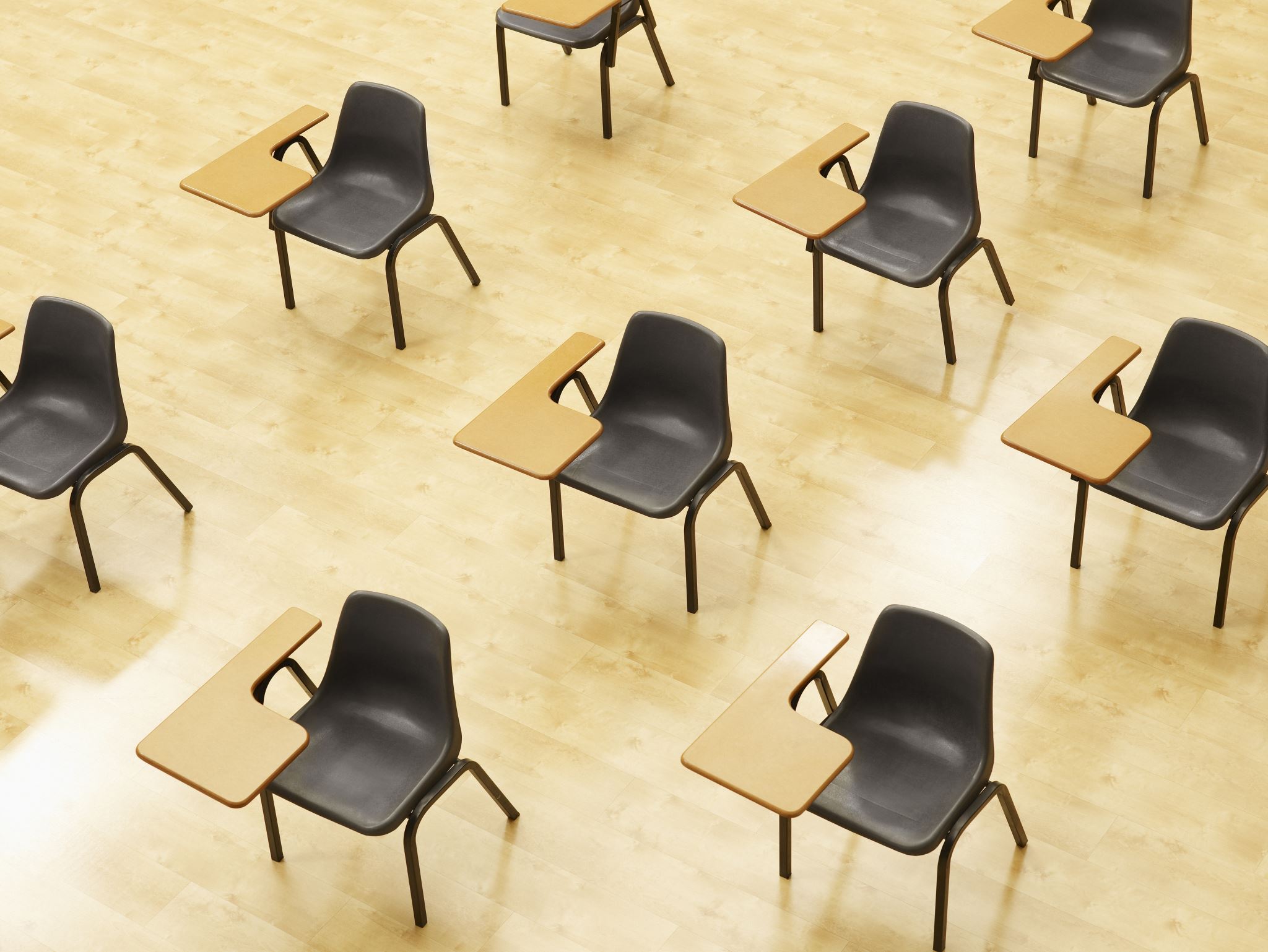 演習
資料：24 ～ 25

【トピックス】
サブクラスのクラス定義
23
① Python Tutor のエディタで次のプログラムを入れる
Ball クラスのクラス定義，オブジェクト生成，
メソッドアクセスを追加
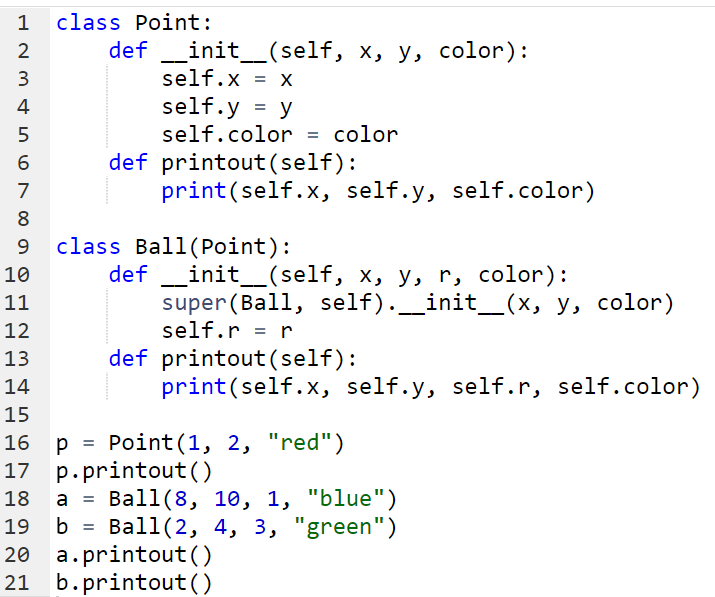 追加
追加
24
② 実行し，結果を確認する
メソッド printout
による表示
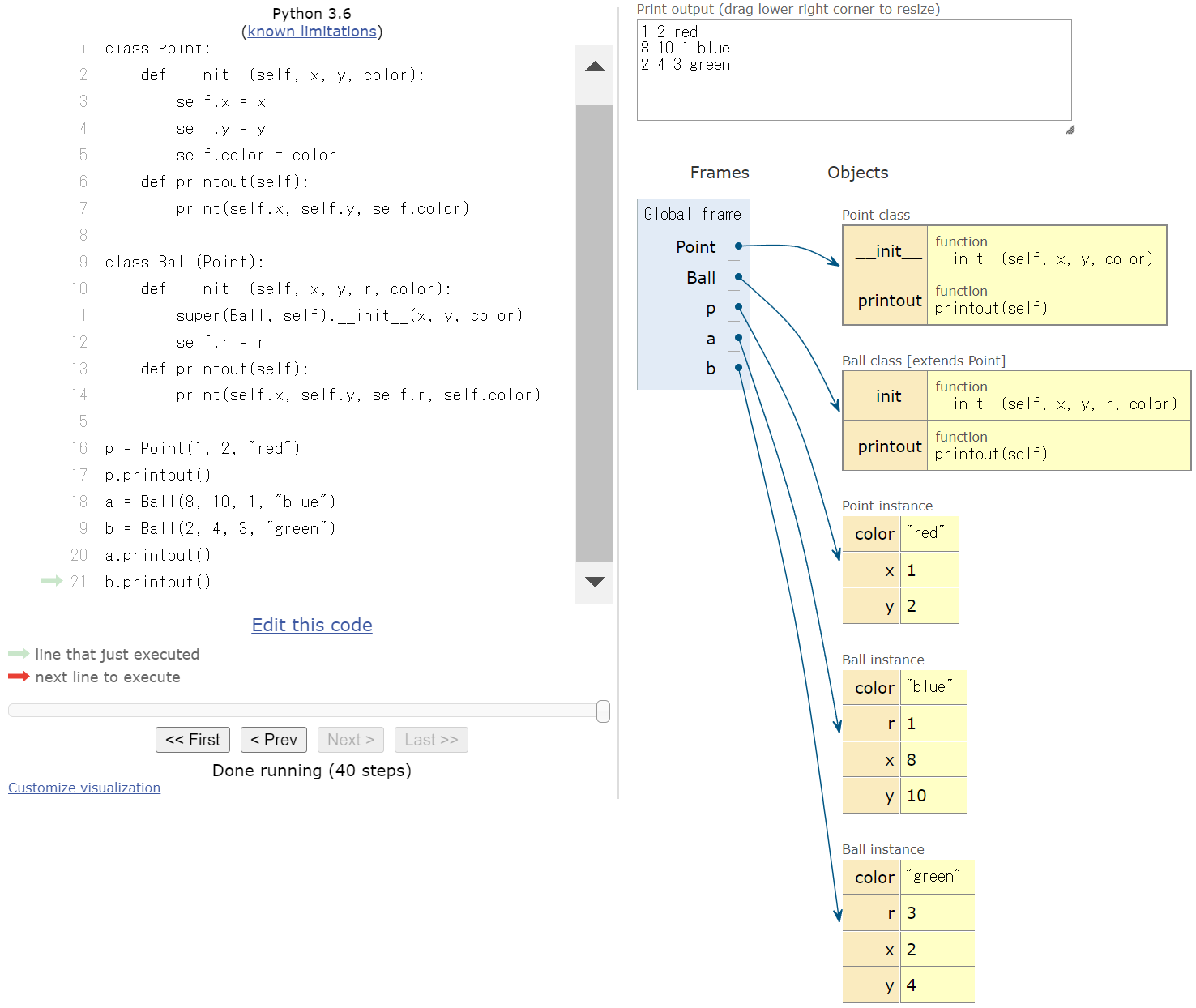 オブジェクト a, b, c
「Visual Execution」をクリック．そして「Last」をクリック．結果を確認． 「Edit this code」をクリックすると，エディタの画面に戻る
25
まとめ
クラス階層では，複数のクラスが親子関係をなす
子クラスの定義では，親クラスの指定，親クラスの __init__ へのアクセスを行う
親クラスの指定
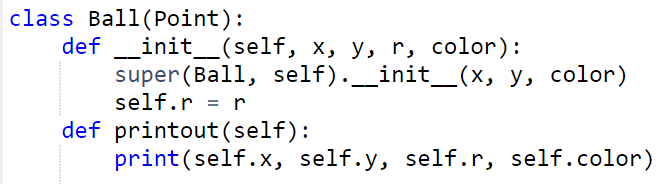 親クラスの __init__ へのアクセス
26
9-2. 継承
27
継承とは，親クラスの属性とメソッドを子クラスが受け継ぐこと
28
継承
親クラスの属性とメソッドは，子クラスに継承される
子クラスにおいて，同じ名前のメソッドが別定義されることもある
子
親
Point					Ball
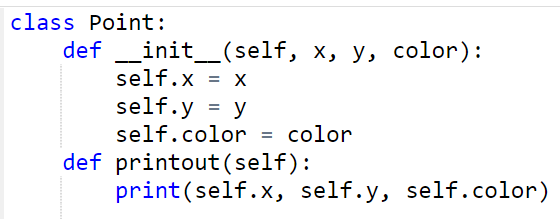 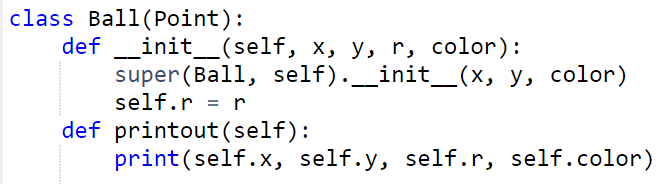 ・属性 r を追加
・メソッド printout は別定義
29
属性 r を追加
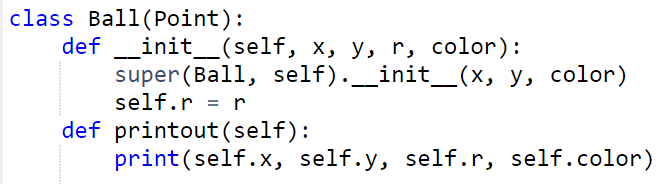 メソッド printout は別定義
30
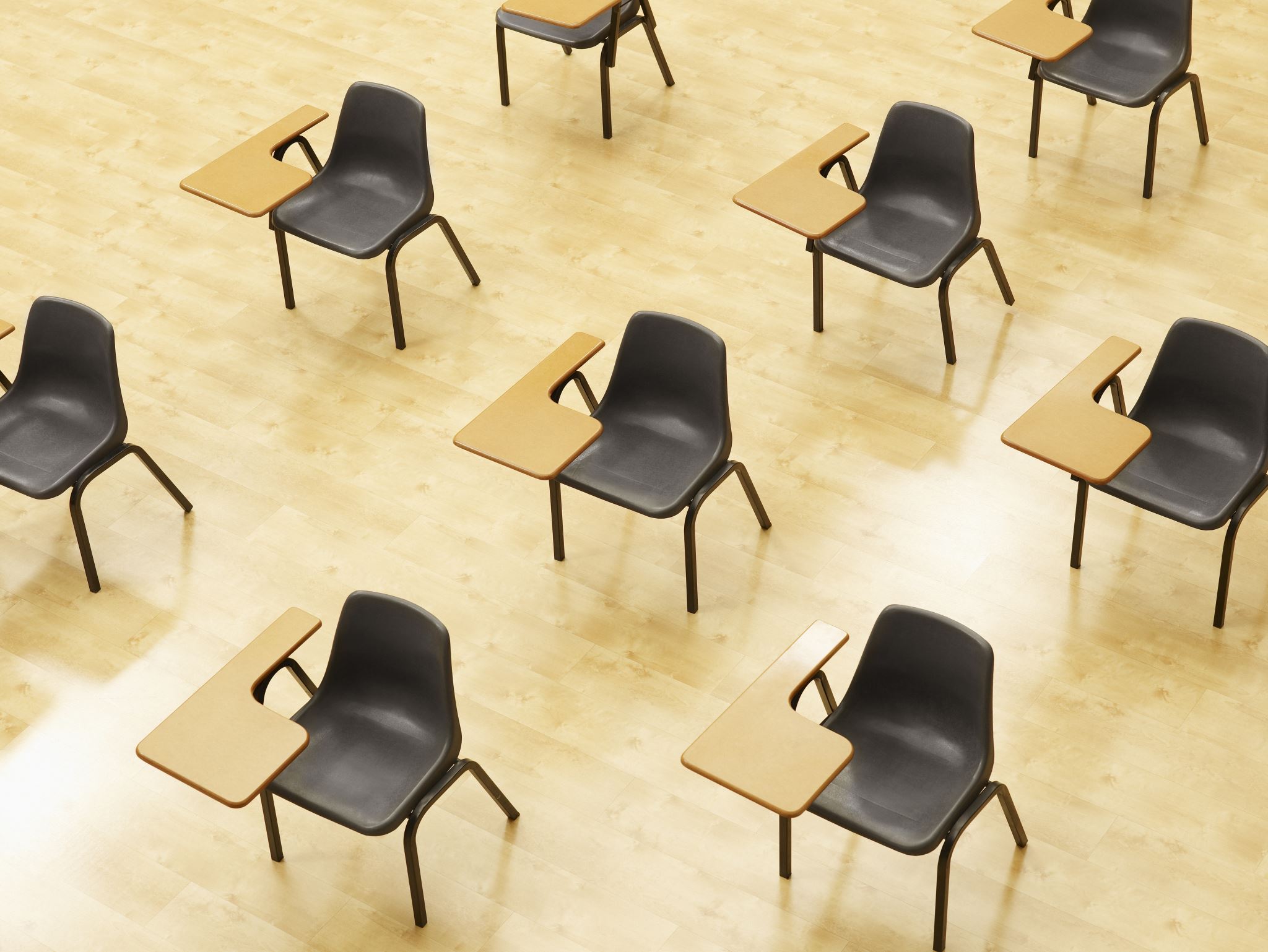 演習
資料：32 ～ 36

【トピックス】
継承
31
① Python Tutor のエディタで次のプログラムを入れる
Point クラスに，属性 x と y を 0 にするメソッド reset を追加
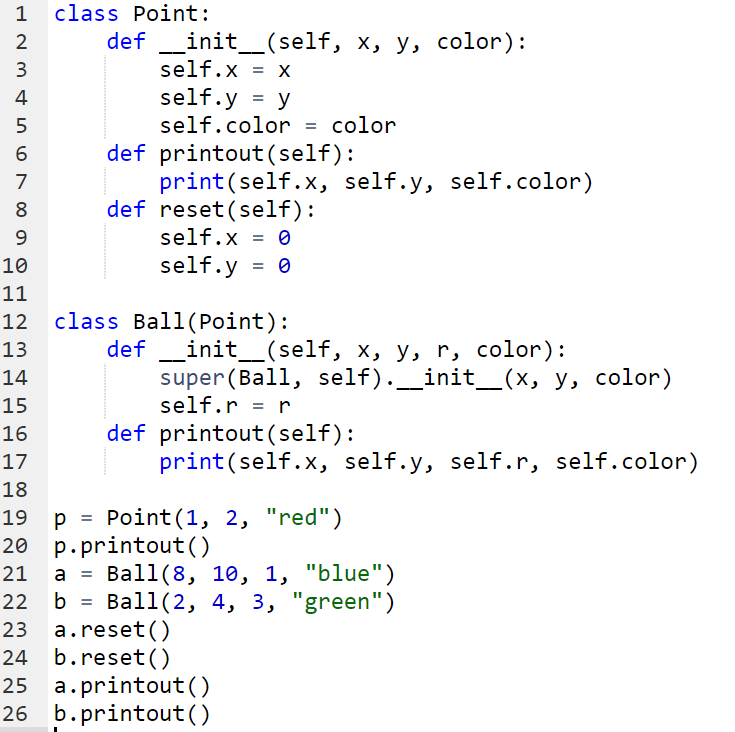 追加
追加
32
② 実行し，結果を確認する
Point クラスのメソッド reset が Ball クラスに継承されていることを確認
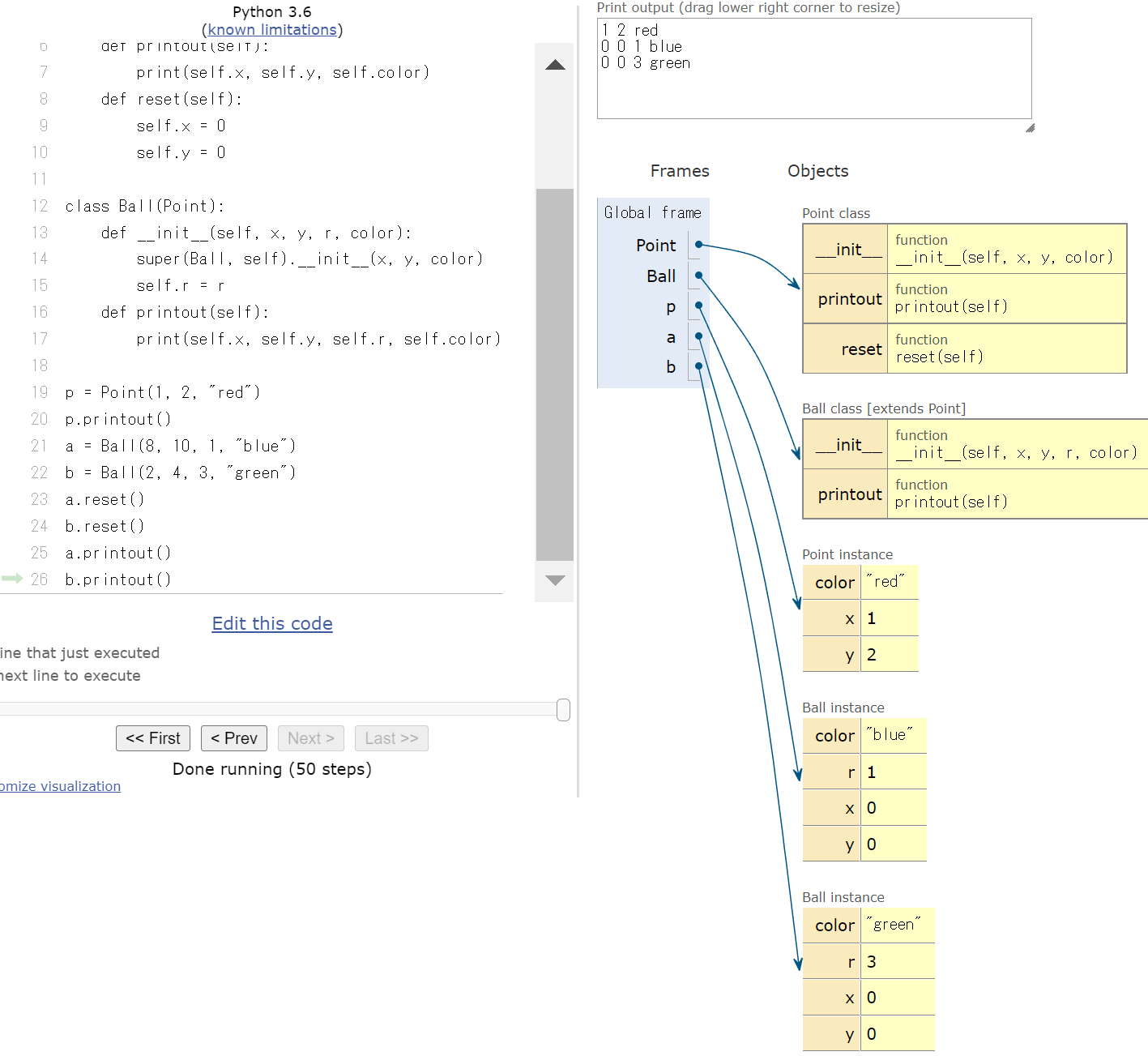 メソッド printout
による表示
オブジェクト a, b, c

オブジェクト a, b の属性 x, y の値が　0 になっている
「Visual Execution」をクリック．そして「Last」をクリック．結果を確認． 「Edit this code」をクリックすると，エディタの画面に戻る
33
Python では，次のプログラムにより，オブジェクト a のメソッド名，属性名などを表示できる
print(dir(a))
34
③ Python Tutor のエディタで，
　プログラムの末尾に「print(dir(a))」を追加する
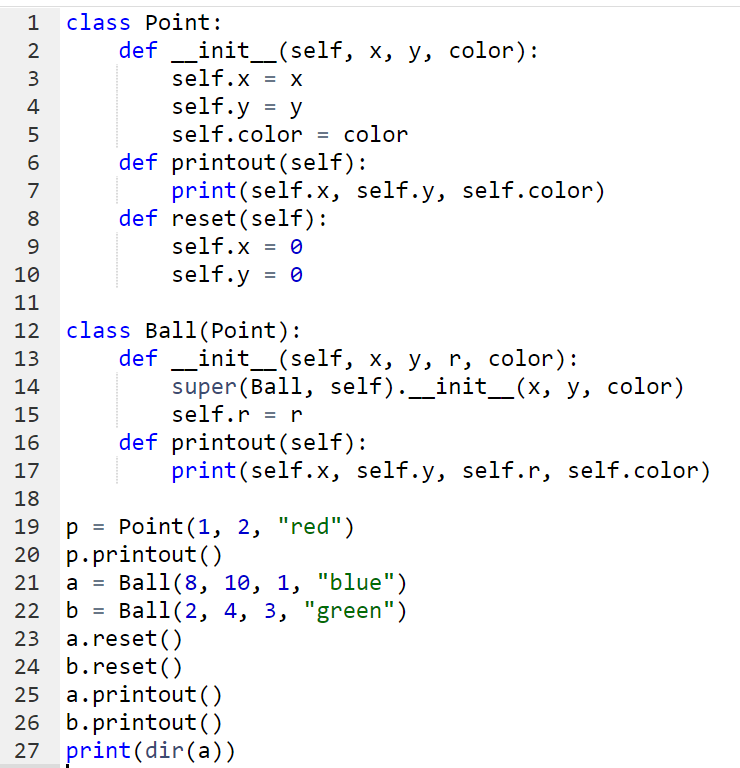 35
追加
④ 実行し，結果を確認する
Ball クラスには，Point クラスの属性，メソッドが
継承されている
__class__ など「__」で始まるもの： システムが自動で追加したメソッド，属性
color, printout, r, reset, x, y: プログラムで書いたメソッド，属性
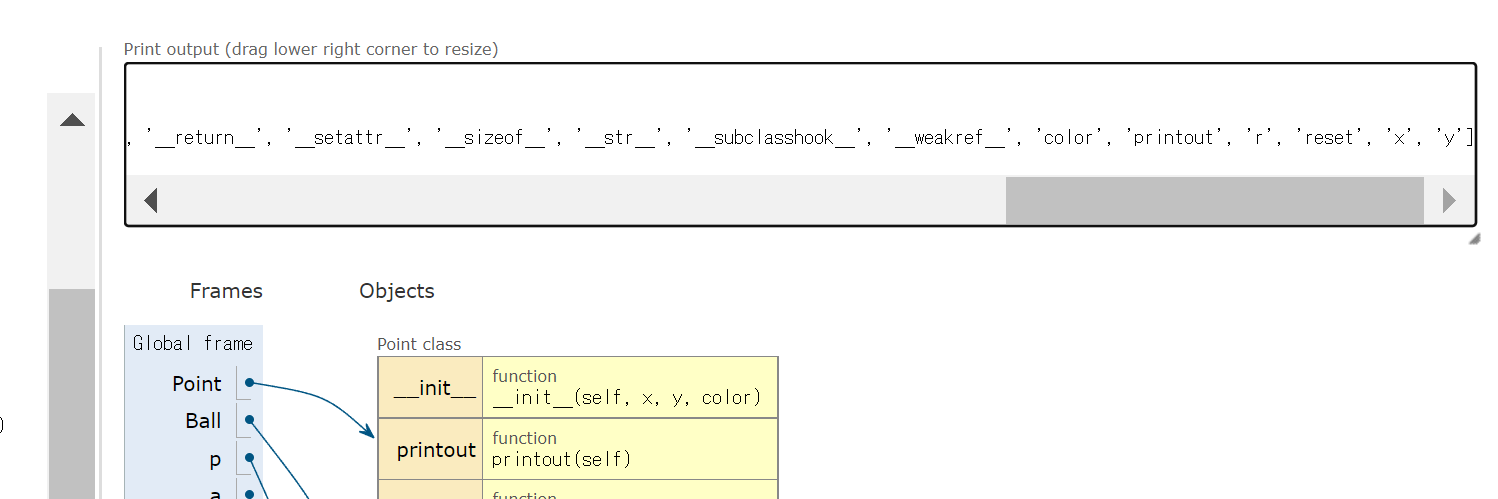 横スクロースする
枠を広げる
「Visual Execution」をクリック．そして「Last」をクリック．結果を確認． 「Edit this code」をクリックすると，エディタの画面に戻る
36
全体まとめ
クラス階層では，複数のクラスが親子関係をなす
子クラスの定義では，親クラスの指定，親クラスの __init__ へのアクセスを行う





親クラスの属性とメソッドは，子クラスに継承される
子クラスにおいて，同じ名前のメソッドが別定義されることもある
親クラスの指定
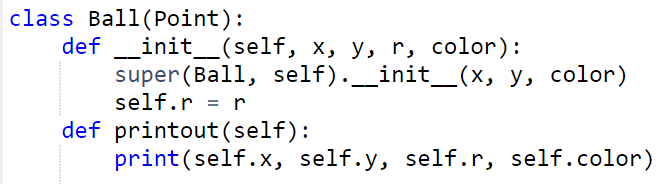 親クラスの __init__ へのアクセス
37
Python 関連ページ
Python まとめページ
https://www.kkaneko.jp/tools/man/python.html
Python 入門（スライド資料とプログラム例）
https://www.kkaneko.jp/pro/pf/index.html
Python プログラミングの基本（スライド資料とプログラム例）
https://www.kkaneko.jp/pro/po/index.html

Python プログラム例
https://www.kkaneko.jp/pro/python/index.html
人工知能の実行（Google Colaboratory を使用）
https://www.kkaneko.jp/ai/ni/index.html
人工知能の実行（Python を使用）（Windows 上）
https://www.kkaneko.jp/ai/deepim/index.html
38